PowerPoint presentation
Unit 204: Awareness of sustainability in the hospitality industry
Know how to implement sustainable practices in the hospitality industry
Promoting sustainable practices
Methods

Training – staff buy-in may be the most important aspect of managing a successful recycling strategy. Businesses should take the time to communicate with employees – this will help to ensure they have a full understanding of proper waste disposal and its benefits.
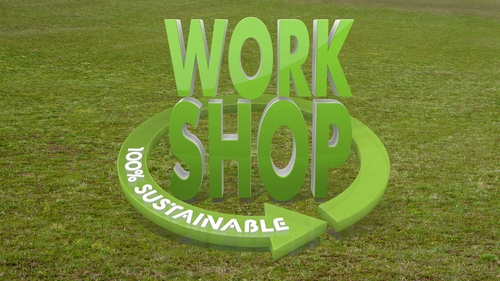 Promoting sustainable practices
Toolbox talks – toolbox talks are generally considered a very effective method for refreshing workers' knowledge inbetween training sessions and exchanging information with staff. Daily toolbox talks before a shift by the supervisor, manager and sustainability champion can focus on a sustainable/environmental subject for that week.

Promotion activities – making sustainability visible inside and outside the business is key. This can involve simple things such as posters, or a week where activities are focused around sustainability (for example, ‘ride to work’ week, or ‘zero waste hero’).
Promoting sustainable practices
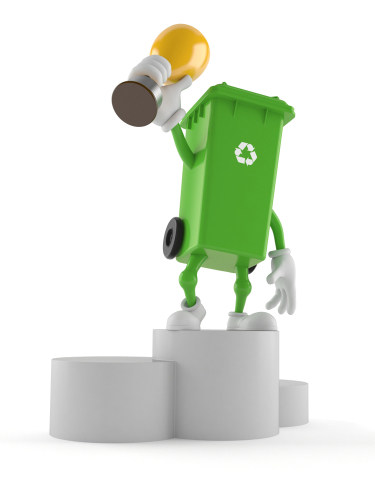 People champions or ambassadors – make a member of staff a sustainability champion. As a recycling plan begins to take shape, it will begin to benefit from financial savings – incentivising staff with some of these can increase their motivation and help take recycling to the next level.

Objective setting – work closely with the staff to develop an action plan which details targets, timescales and responsibilities. This is also the ideal time to answer any questions staff may have and ensure buy-in at all levels.

Target setting – publishing statistics showing improvements over time and the benefits these have had can also be a great way to motivate staff and guests to constantly improve recycling levels and targets.
Different approaches to sustainability
At company level – many hospitality organisations are adopting a sustainable approach and have developed corporate social responsibility (CSR) programmes. These align with the values, vision and mission statement of the organisation, and are the foundation of an sustainable approach. Whether an organisation has one building or hundreds of buildings globally, there is now a keen investment in sustainability across the industry.
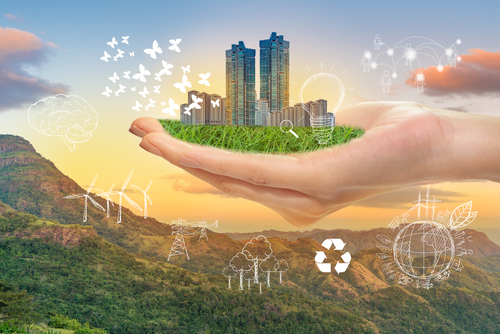 Different approaches to sustainability
Locally – many local government offices will offer incentives to local business to encourage and promote sustainability. This could include championing those local business that are positively undertaking sustainable activities. Hospitality businesses have a social responsibility to give back to the communities where they are based with the potential to make a positive impact on their surroundings.
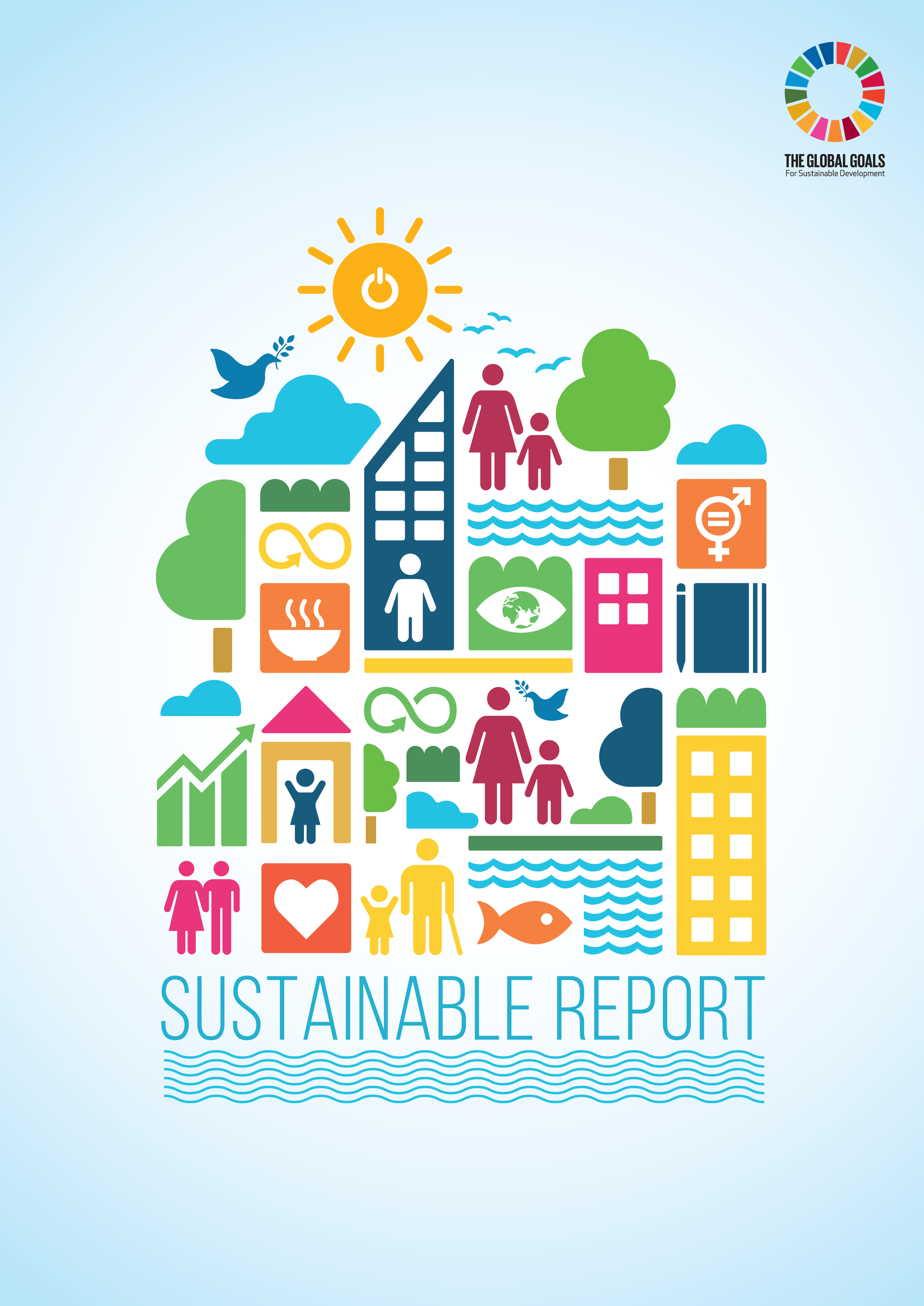 Different approaches to sustainability
National – government can impose legalisation and encourage best practices when it comes to sustainability for hospitality organisations. This may include laws that ensure organisations correctly dispose of waste; to environmental targets such as reducing emission levels in city centres. 

Many governments have introduced single national policy, strategy or plan in relation to sustainability within the hospitality industry. Many hotels and hospitality business outside of Europe also use ISO 14001 environmental management systems and Green Key Certifications to demonstrate their approach to being greener.
Different approaches to sustainability
Global – many governments and international agencies offer tax rewards and other monetary incentives in order to promote sustainability and green practices.

Such is the concern on environmental damage that world leaders under the Paris Agreement on Climate Change directed that the hotel sector must reduce its greenhouse gas emissions per room, per year, by 66 percent by 2030 and 90 percent by 2050, compared to 2010 (ITP, 2017). 

Other examples include the European Union's ban on a series of single-use plastics such as cutlery, straws, and stirrers by 2021. In the US, many states are also implementing similar bans.
Different approaches to sustainability
Code of practice – the hospitality industry's self-regulation and voluntary codes of conduct are considered popular approaches in dealing with sustainability challenges.

Sustainability code of practice and certifications allow the hospitality industry to prove to guests that their practices are truly up to the standards that they proclaim to uphold. 

Certification can vary based on the goals set by the establishment, with certain programs such as Energy Star having a heavier focus on energy efficiency, or the Green Seal, who offer programs to corporate clients looking to improve the sustainability of their businesses.
Different approaches to sustainability
Different approaches 
Legislation – legislation begins with the submission of a bill to the legislature for consideration. A bill is a draft, or tentative version, of what might become part of the written law. A bill that is enacted is called an act or statue.
Common practices – are for governments to include as part of their agenda sustainable legislations, that hospitality business must follow.
Regulations – these will be specific to each region and country. You should research applicable sustainable regulations.
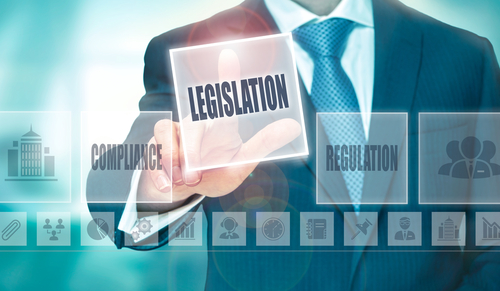 Any questions?